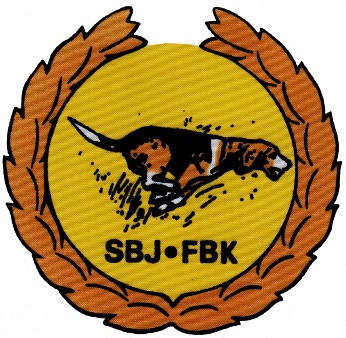 AJOTAIDONARVOSTELU2024
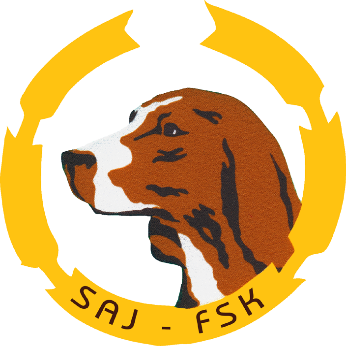 Ajotaito sääntökirjassa
ARVOSTELUOHJEISTA LÖYTYY AJOTAIDOSTA
2. Palkintotuomareiden toiminta kokeen eri tilanteissa. (sivu 21)
2.1. Koiran työskentelyn arviointi

4. Koiran ominaisuuksien arvostelu 
4.3. Ajotaito 1–10 (sivu 30)
	Yleisohje
[Speaker Notes: Sääntökirjassa on kaksi kohtaa missä puhutaan ajotaidon arvostelusta]
Ajokokeiden arvosteluohjeissa
2. Palkintotuomareiden toiminta kokeen eri tilanteissa. (sivu 21)
2.1. Koiran työskentelyn arviointi

Ajavan koiran kaksi tärkeintä ominaisuutta ovat riistan löytökyky ja kyky ajaa sitä pitkänkin aikaa.
Hyvän metsästyskoiran ajotapa on sellainen, että ajettavasta saadaan usein näköhavaintoja.
[Speaker Notes: Ensimmäinen kohta]
Ajokokeiden arvosteluohjeissa
4. Koiran ominaisuuksien arvostelu 
4.3. Ajotaito 1–10 		(sivu 30)
Yleisohje

Hyvän metsästyskoiran ajotapa on sellainen, että ajettavasta saadaan usein näköhavaintoja.
Sujuvuus, etenevyys, hyvä yhteys ajettavaan, olosuhteisiin sopiva ajonopeus ja katkojen vähäinen määrä pitkässäkin ajossa ovat merkkejä hyvästä (5-6) ajotaidosta.
																				→
[Speaker Notes: Toinen kohta onkin pitempi]
Koiran ajotaito on välttävä (3-4) tai heikko (1-2), kun koiran hosuvasta ja olosuhteisiin ja sen taitoihin nähden liian nopeasta ajotavasta johtuen ajossa on katkoja ja hukkia, kun koira ajaa kävellen, on jatkuvasti paljon ajettavaa jäljessä tai kun se kadottaa jäniksen nopeasti sitä uudelleen löytämättä. 
																				→
Ajotaitonumeroa annettaessa otetaan huomioon todellinen ajoaika, joka saadaan, kun ajattamisajasta vähennetään alle viiden (5) minuutin katkot ja hukat. 

Mikäli ajettava käyttää teitä, hakeutuu esteisiin tai osoittautuu pieneksi, jatkuvasti piilottelevaksi jänikseksi, se otetaan huomioon ajotaitoa arvioitaessa. Jos ajotaito on erinomainen tai erittäin hyvä, koira kykenee ajamaan liikennöidyllä tiellä ja esteissä tai vaikeaakin ajettavaa.
MISTÄ AJOTAITO NUMERO MUODOSTUU?
50. Sujuvuus
51. Nopeus
52. Tie ja estetyöskentely
53. Vainuamistapa
54. Havainnot herkkyydestä
55. Ajolöysyyden laatu
56. Ajettava nähty
57. Tie- ja esteajoa
58. Todellinen ajoaika
59. Hukkatyöskentely
[Speaker Notes: Punaisella merkatut ovat korottavia tai laskevia lopullista ajotaitonumeroa annettaessa]
50. Sujuvuus
Ajon sujuvuus ja etenevyys ottamatta kantaa ajon pituuteen.
5 = sujuvuudeltaan ja etenevyydeltään erinomainen, lähes katkoton ajo, hyvä yhteys ajettavaan
4 = sujuvuudeltaan ja etenevyydeltään erittäin hyvä ajo, muutamia katkoja, hyvä yhteys ajettavaan
3 = sujuvuudeltaan hyvä ajo, hyvä yhteys ajettavaan
2 = sujuvuudeltaan välttävä, katkonainen tai etenevyydeltään huono ajo, huono yhteys ajettavaan
1 = ajon sujuvuus huonoa tai koira ajaa kävellen, yhteys ajettavaan huono

Sujuvuuden rastitus kertoo miten kyseisen ajon ajominuutit sujuvuudeltaan on kerätty paperille. Lyhytkin ajo voi siis olla sujuvuuden rastitukseltaan 1-5 vaikka lopullinen ajotaito numero ei voi olla erinomainen.
52. Tie- ja estetyöskentely
5 = ajaa katkotta esteissä tai liikennöidyllä tiellä
4 = lyhyitä katkoja esteissä ja liikennöidyllä tiellä
3 = selvittää nopeasti hukat, pystyy ajamaan metsäautotiellä
2 = selvittää hukat, pystyy ajamaan metsäautotiellä, jos on hyvässä tuntumassa ajettavaan
1 = ajo päättyy esteeseen tai vähäiseenkin tiehen

Korottava tai vähentävä tekijä
Jos ajotaito on erinomainen tai erittäin hyvä, koira kykenee ajamaan liikennöidyllä tiellä ja esteissä tai vaikeaakin ajettavaa (yleisohje).
Koiran ei pidä kuitenkaan kärsiä arvostelussa jos ajon aikana ei pystytä toteamaan  tie- ja estetyöskentelyä.
56. Ajettava nähty

Metsästyksellisyys on erittäin tärkeä ominaisuus ajavalla koiralla ja erinomaisella sekä erittäin hyvin ajavalla koiralla pitäisi näköhavaintoja yleensä olla jos tuomarit on sijoittuneet maastossa oikeisiin paikkoihin. 

57. Tie- ja esteajoa

Sitä korottavampi tekijä mitä pitempiä tie- ja esteajoja on ollut
58. Todellinen ajoaika
Todelliset ajoaika minuutit määrittävät kuinka korkeaan ajotaito numeroon koiralla suunnilleen on edes mahdollista jos sen sujuvuus rastituksessa on 5.
Sujuvuuden lt. 50 ollessa erinomainen (tai erittäin hyvä), koiralla on mahdollisuus saada ajotaito numeroksi olosuhteista riippuen suunnilleen piste per 10-15 minuuttia.
Vastaavasti sujuvuuden lt. 50 ollessa 1, koira ansaitsee välttävän tai heikon ajotaito numeron jolloin todellisella ajoajalla ei ole suurtakaan merkitystä.
[Speaker Notes: Todellinen ajoaika määrittelee  huippuajossa maksimi numeron AJOTAITO numeroon. PAINOTUS EHDOTTOMASTI PITÄÄ OLLA LAADUSSA]
Esimerkki 1
Minkä ajotaito numeron koira ansaitsee
9 tai 10
Erinomainen
Esimerkki 5
Minkä ajotaito numeron koira ansaitsee
7 tai 8
Erittäin hyvä
[Speaker Notes: Metsästyksellinen ajo.]
Esimerkki 2
Minkä ajotaito numeron koira ansaitsee
5 tai 6
Hyvä
[Speaker Notes: Esimerkiksi reilun tunnin kestänyt loistava ajo, joka loppuu ilman todettua syytä. Jos keskellä erää hukkia, pitää lt. 59 ajatella uusiksi.]
Esimerkki 3
Minkä ajotaito numeron koira ansaitsee
3 tai 4
Välttävä
Esimerkki 4
Minkä ajotaito numeron koira ansaitsee
1 tai 2
Heikko
[Speaker Notes: Kävellen ajavan koiran ajotaitonumerossa täytyy olla hyvin kriittinen. Huomaa myös, että ei näköhavaintoja.]